Евразийский национальный университет имени Л.Н. Гумилева
Лекция 2Тема: 
Классификация природно-антропогенных ландшафтов
Формы воздействия человека на ландшафты.
Классификация антропогенных ландшафтов.
Характеристика видов антропогенных ландшафтов.
Классификация сельскохозяйственных ландшафтов.
План лекции:
Воздействие человека на ландшафты
Под антропогенным воздействием понимают прямое или последовательное влияние деятельности человека на окружающую среду, которое приводит к локальному, региональному или глобальному ее изменению.
3
Все нарушения в природных ландшафтах подразделяют на три группы:
Например, от системы земледелия, ее культуры зависит степень изменения свойств почв, стока, микрорельефа. Все эти изменения в структуре ландшафтов, вызванные различными формами хозяйственной деятельности, приводят к формированию определенных категорий антропогенных ландшафтов.
Например, строительство городов, крупных водохранилищ, открытые разработки полезных ископаемых и т.д. вносят очаговые коренные изменения в естественные ландшафты.
4
долговечные саморегулируемые
многолетние частично регулируемые
кратковременные регулируемые
поля с посевами зерновых и технических культур, плодовые и ягодные насаждения и т.д.
земляные валы, курганы, водоемы и т.д.
пруды, лесные насаждения и т.д.
6
7
Классификация антропогенных ландшафтов. Объектом изучения антропогенного ландшафтоведения является ландшафтная сфера Земли, а предмет изучения – антропогенные ландшафты. По социально-экономическому признаку ландшафты подразделяют на:
8
9
По региональному признаку видов природопользования выделяются ПАЛ:
12
Международная классификация. В ней выделяют типы ПАЛ в зависимости от характера и интенсивности их нарушенности
природные (ненарушенные или слабо нарушенные);
измененные;
культивируемые ( в них главные компоненты целенаправленно культивируются человеком);
застроенные (где доминируют здания и другие сооружения);
деградированные (системы, в которых разнообразие, продуктивность и жизнеспособность существенно снизились).
13
В практике ландшафтного картографирования применяют следующую таксономическую систему основных типологических единиц антропогенных ландшафтов: - класс, - тип, - вид, - группа или тип урочищ.
Совокупность антропогенных комплексов, обусловленная деятельностью человека в какой-либо одной отрасли народного хозяйства, образует классы: сельскохозяйственные, лесохозяйственные, промышленные и др.
14
Таксономическая система основных типологических единиц антропогенных ландшафтов
Тип антропогенных ландшафтов представляет взаимосвязанную систему природно-хозяйственных комплексов, которая образуется при определенном конкретном виде межхозяйственной деятельности.
Например, среди сельскохозяйственного класса антропогенных ландшафтов наиболее распространен на земной поверхности полевой тип, среди промышленного класса – карьерно-отвальный.
Вид антропогенных ландшафтов составляют природно-хозяйственные комплексы, образование которых обусловлено тем или иным видом хозяйственной деятельности, протекающей в различных ландшафтах.
Например, среди полевого типа антропогенных сельскохозяйственных ландшафтов различают виды: плакорный черноземно-полевой, пойменный лугово-черноземно-полевой, надпойменно-террасовый черноземно-полевой и т.д.
Группа антропогенных урочищ объединяет комплексы, сходные по их важнейшим природно-хозяйственным характеристикам.
Например, группу антропогенных урочищ образуют отдельные карьерные отвалы в горнорудных районах, искусственно облесенные балки в земледельческих степных районах и т.д.
15
16
Классификация сельскохозяйственных ландшафтов
Выделяют два класса антропогенных сельскохозяйственных ландшафтов:
горный
равнинный
Среди равнинных и горных сельскохозяйственных ландшафтов выделяют четыре подкласса:
садовый
лугово-пастбищный
полевой
смешанный (садово-полевой)
Подклассы делятся на зонально-поясные типы, т.к. при переходе из одной ландшафтной зоны в другую меняются общие черты полевых, садовых, лугово-пастбищных ландшафтов. Например, из степной в полупустынную или из степной в лесостепную. Каждый зонально-поясной тип сельскохозяйственного ландшафта (например, полевой степной, полевой лесостепной и т.д.) обладает различными почвенными, агроклиматическими ресурсами и нуждается в определенных агротехнических приемах.
17
18
К зонально-поясной разновидности антропогенных сельскохозяйственных ландшафтов в ранге типа относятся оазисы. Это – территории в аридных зонах, которые характеризуются высокой степенью сельскохозяйственного освоения на базе орошаемого земледелия.
Таким образом, возникновение, структура и функционирование сельскохозяйственных ландшафтов тесно связаны с социально-экономическими условиями и обусловлены ими. В настоящее время проводится большая работа по оптимизации антропогенных сельскохозяйственных ландшафтов (например, осушение заболоченных земель, борьба с эрозией почв), которая достигается внедрением в сельскохозяйственное производство форм рационального природопользования, основанных на знании региональных особенностей естественных и видоизмененных человеком ландшафтов.
19
Обзорные вопросы
Охарактеризуйте виды воздействия человека на ландшафт. 
 Приведите классификацию антропогенных ландшафтов. 
 Какие изменения происходят в естественных ландшафтах при сельскохозяйственном использовании земельных ресурсов? 
 Охарактеризуйте картографический метод исследования ландшафтов. 
 Какие основные способы анализа явлений по картам вы знаете? 
 Расскажите об использовании карт в практических целях. 
 Какие прогнозные выводы можно делать с помощью тематических карт? 
 Назовите основные единицы ландшафтного картографирования. 
 По каким показателям строится Международная классификация ПАЛ? 
 В чем суть экологической классификации ПАЛ?
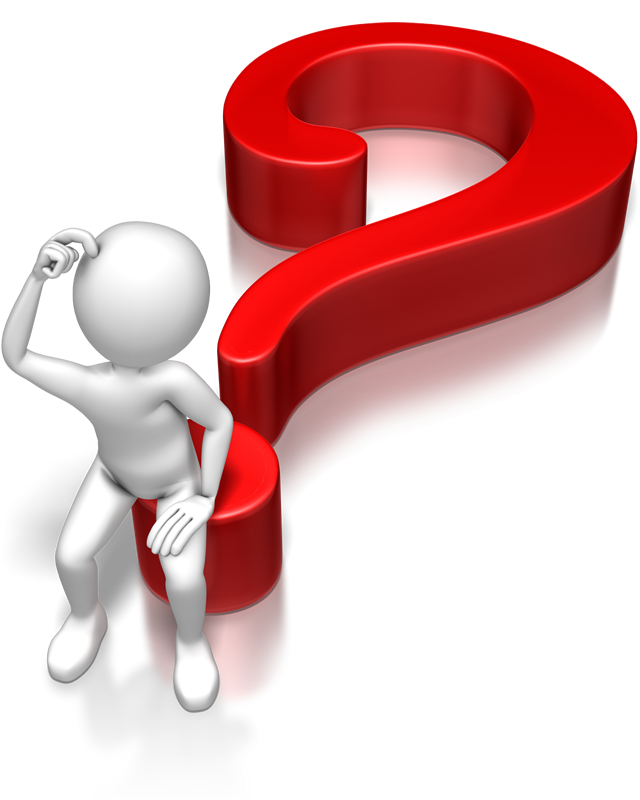 20
Список использованных источников
1. Голованов, А.И. Ландшафтоведение /А.И. Голованов, Е.С. Кожанов, Ю.И. Сухарев. – М.: КолосС, 2005. – 216 с. 
2. Иноземцев, А.А. Использование и охрана ландшафтов /А.А. Иноземцев, Ю.А. Щербаков. – М.: Госагропромиздат, 1988. – 159 с. 
3. Казаков Л.К. Ландшафтоведение с основами ландшафтного планирования /Л. К. Казаков. – Москва: Academia (Академия), 2007. – 335 с. 
4. Колбовский, Е.Ю. Ландшафтоведение /Е.Ю. Колбовский. – Москва.: Academia (Академия), 2009. – 479 с. 
5. Мильков, Ф.Н. Общее землеведение /Ф.Н. Мильков. – М.: Высшая школа, 1990. – 335 с. 
6. Авессаломова, И.А. Экологическая оценка ландшафтов /И.А. Авессаломова – М.: 1992. 
7. Дончева, А.В. Ландшафт в зоне воздействия промышленности /А.В. Дончева. – М.: Лесная промышленность, 1978. 
8. Куракова, Л.И. Современные ландшафты и хозяйственная деятельность /Л.И. Куракова. – М.: Агропромиздат, 1987. /М.И. Лопырев. – Воронеж: изд-во ВГУ, 1995. – 184 с. 
9. Лопырев, М.И. Агроландшафты и земледелие /М.И. Лопырев, С.А. Макаренко. – Воронеж, изд-во ВГУ, 2001. – 168 с.
21
Благодарю за внимание!